Higgs physics toward TDR
Yaquan Fang (IHEP)

 
Nov 15, 2018
Status of the white paper @ CDR
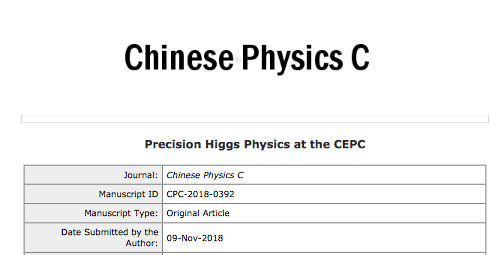 Higgs white paper was submitted to arXiv on Oct 21 after one year struggling.
It was submitted to CPC on Nov 9th.
Channels  (now 36)
Manpowers@CDR : 
H->bb,cc,gg  Yu Bai (Southeast Univ.),Chunhui Chen (Iowa)
H->gg            Fangyi Guo (IHEP)
H->tt             Dan Yu (IHEP), Xin Chen (Tsinghua)
H->mm          Kaili Zhang (IHEP), Haifeng  Li & Boqun Liu(Shandong)
H->WW          Tong Li & Lianliang Ma(Shandong)
                    Nikos Rompotis (Liverpool), Mila Pandurovic (Belgrade)
H->ZZ              Ryuta Kiuchi (IHEP), Xin Shi(IHEP)
                        Shih-Chieh Hsu & Alex Schuy (Washington)
                        Zhuoni Qian (Pittsburgh), Yanyan Gao (Liverpool)
WW fusion     Hao Liang (IHEP)              
H->Invisible    Xin Shi & Maoqian Jing  (IHEP)
H->Zg               Weiming Yao (LBNL)
Combination : Kaili Zhang (IHEP), Jin Wang (Syndney)
Interpretation:  Liantao Wang (Chicago), Shufang Su (Arizona)
                             Tao Han (Pittsburgh), Tao Liu(HKUST), 
                             Jiayin Gu(DESY),
 
Weekly Meetings  on Thursday night (9pm, Beijing) towards 
Higgs white paper and contribution to CDR 
cepc-physics@maillist.ihep.ac.cn
Coordinators for the efforts:
 Jianming Qian (Michigan), Yaquan Fang (IHEP)
 Gang Li (IHEP), Manqi Ruan (IHEP)
More manpowers needed for 
TDR.
3
Talks and posters shown in this workshop related to white paper
Higgs combination (Kaili Zhang):
https://indico.ihep.ac.cn/event/7389/session/14/contribution/105/material/slides/0.pdf
H->gg (Fangyi  Guo):
https://indico.ihep.ac.cn/event/7389/session/0/contribution/206/material/slides/0.pdf
H->tt (Dan Yu):
https://indico.ihep.ac.cn/event/7389/session/0/contribution/207/material/slides/0.pdf
H->WW (Tong Li):
https://indico.ihep.ac.cn/event/7389/session/0/contribution/208/material/slides/0.pdf
H->ZZ (Lingteng Kong):
https://indico.ihep.ac.cn/event/7389/session/0/contribution/210/material/slides/0.pdf
H->invisible (Ryuta Kiuchi)
https://indico.ihep.ac.cn/event/7389/session/3/contribution/87/material/slides/0.pdf
Higgs width (Hao Liang):
https://indico.ihep.ac.cn/event/7389/session/14/contribution/226/material/slides/0.pdf
Interpretation (Zhen Liu):
https://indico.ihep.ac.cn/event/7389/session/14/contribution/106/material/slides/0.pdf
EFT (Jiayin Guo):
 https://indico.ihep.ac.cn/event/7389/session/14/contribution/116/material/slides/0.pdf
Next step toward TDR: inputs
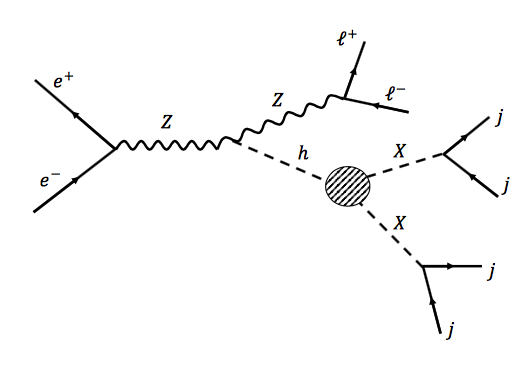 The geometries of the detector could keep on updating :
provide more inputs from the physics side?
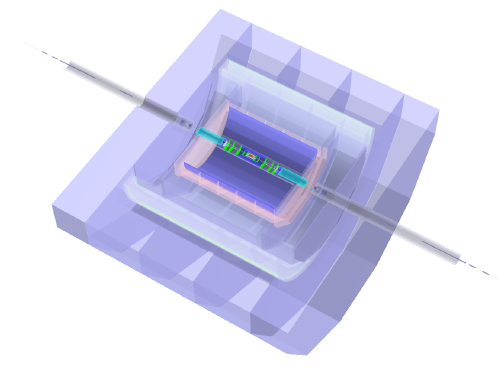 H decays to long lived particles (Seth Koren):
https://indico.ihep.ac.cn/event/7389/session/18/contribution/118/material/slides/0.pdf
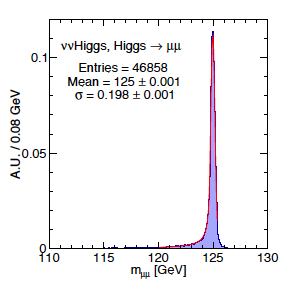 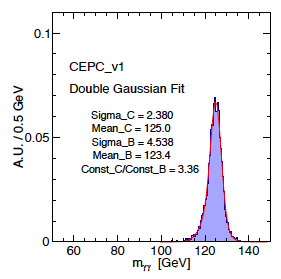 CEPC-v1:  250 GeV/3.5T,…
CEPC-v4:  240 GeV/3T,….
…….
Analyses strategies
Z
H
Final states of some channels are the same as the other , overlapped events…..
Group the analyses according to the final states ???
Optimizations of the analyses:
The inclusive analysis is very simple : 
Photon ID, Isolation, Kinematic cuts on leading/subleading photon.
Is there anything else that we can explore?
One example: 
ATLAS Analyses optimizations: H->gamma gamma analysis
PT of Higgs (PTt is perpendicular to the thrust direction of two photon)
Conversion of the photons
Divide different eta regions for two photons
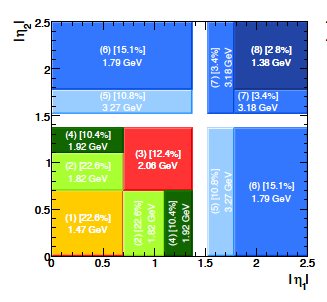 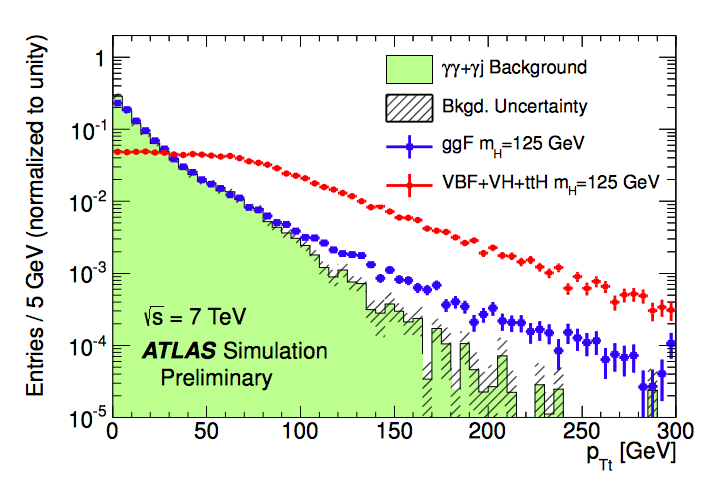 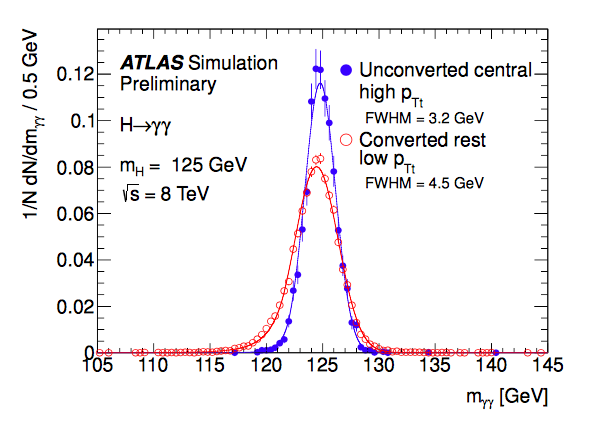 Y. Fang
7
Discussion
Wechat group
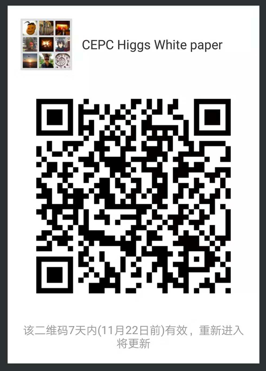 Mailing list: cepc-physics@maillist.ihep.ac.cn